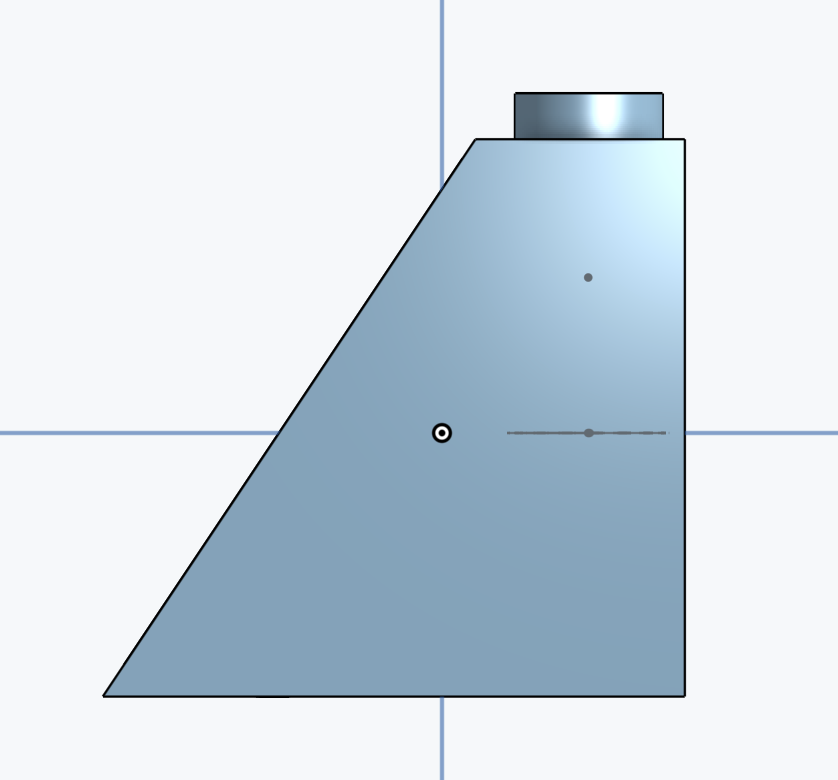 Left
L1
L3
L2
Right
L1
L3
L2
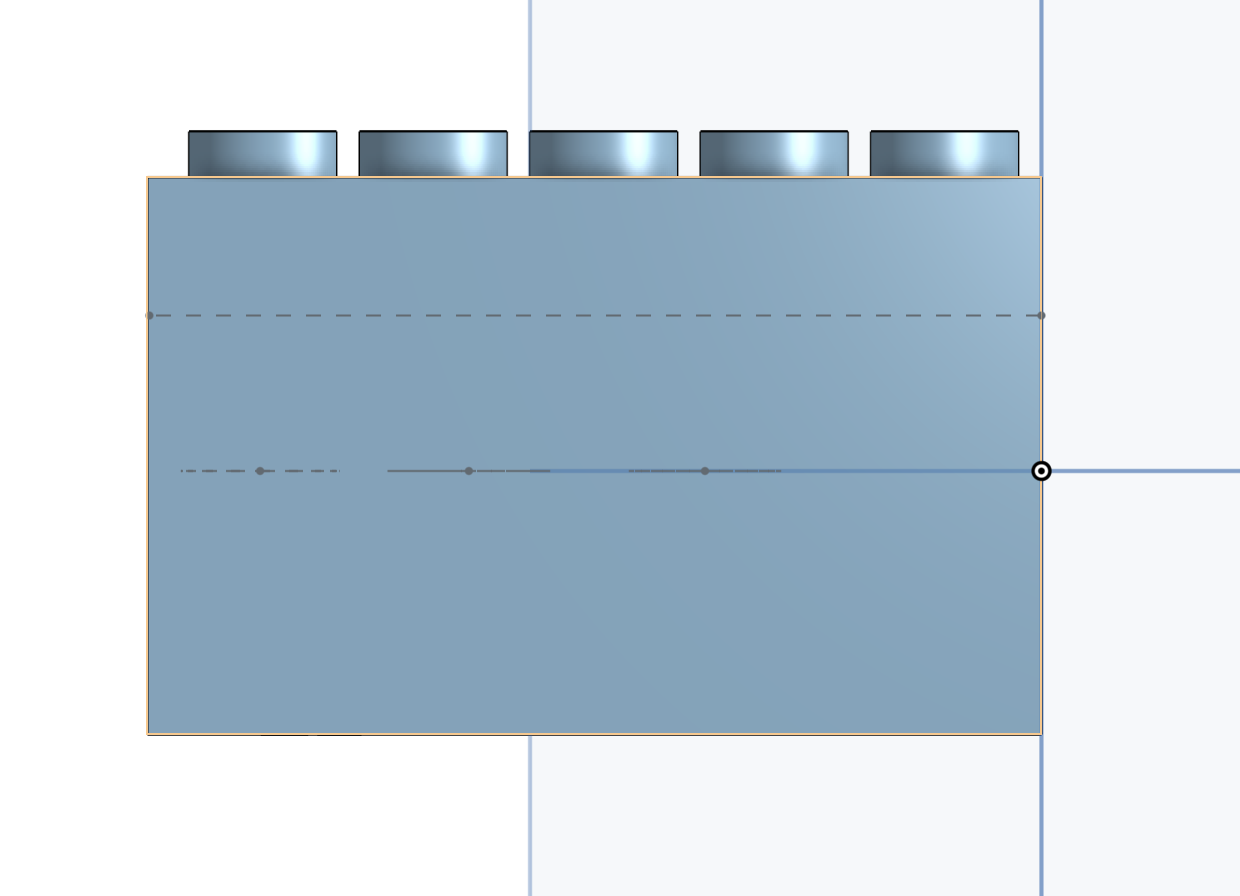 L1
L4
Back
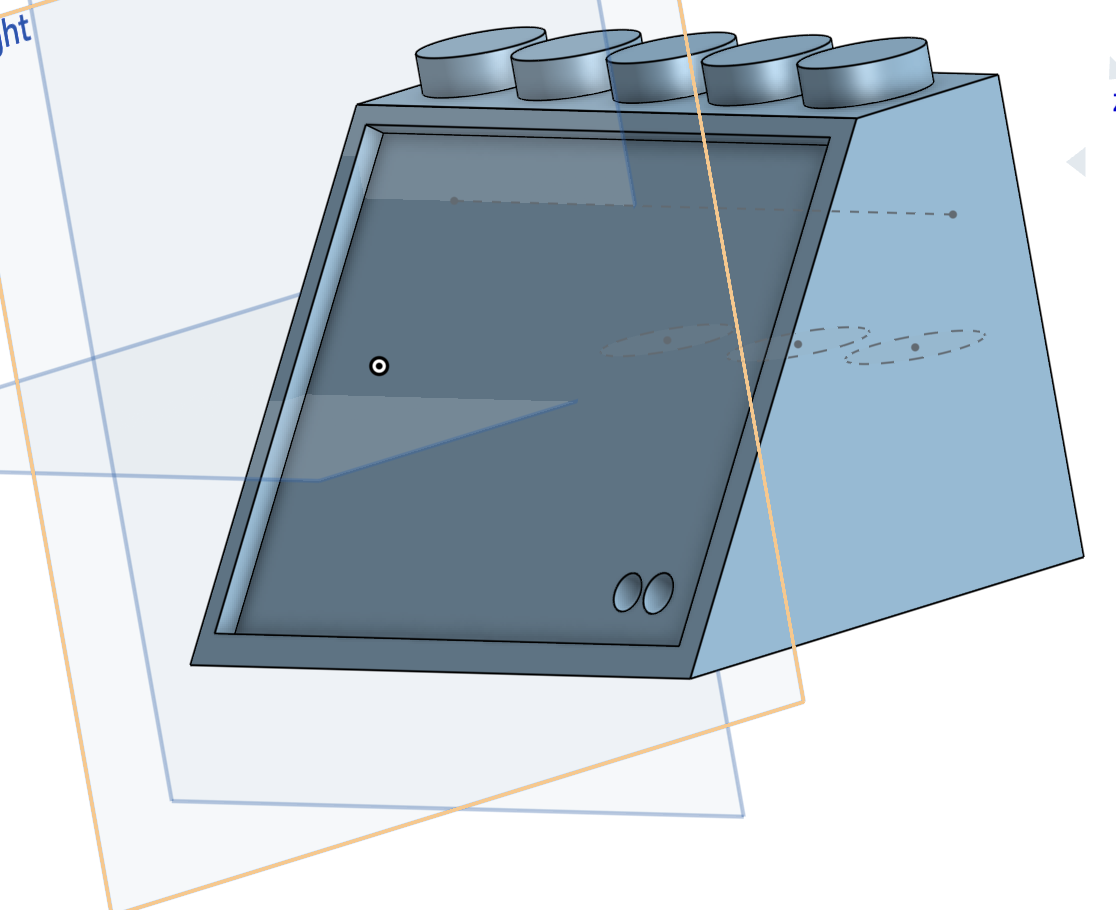 √(L12+L22)
L4
Front / slope
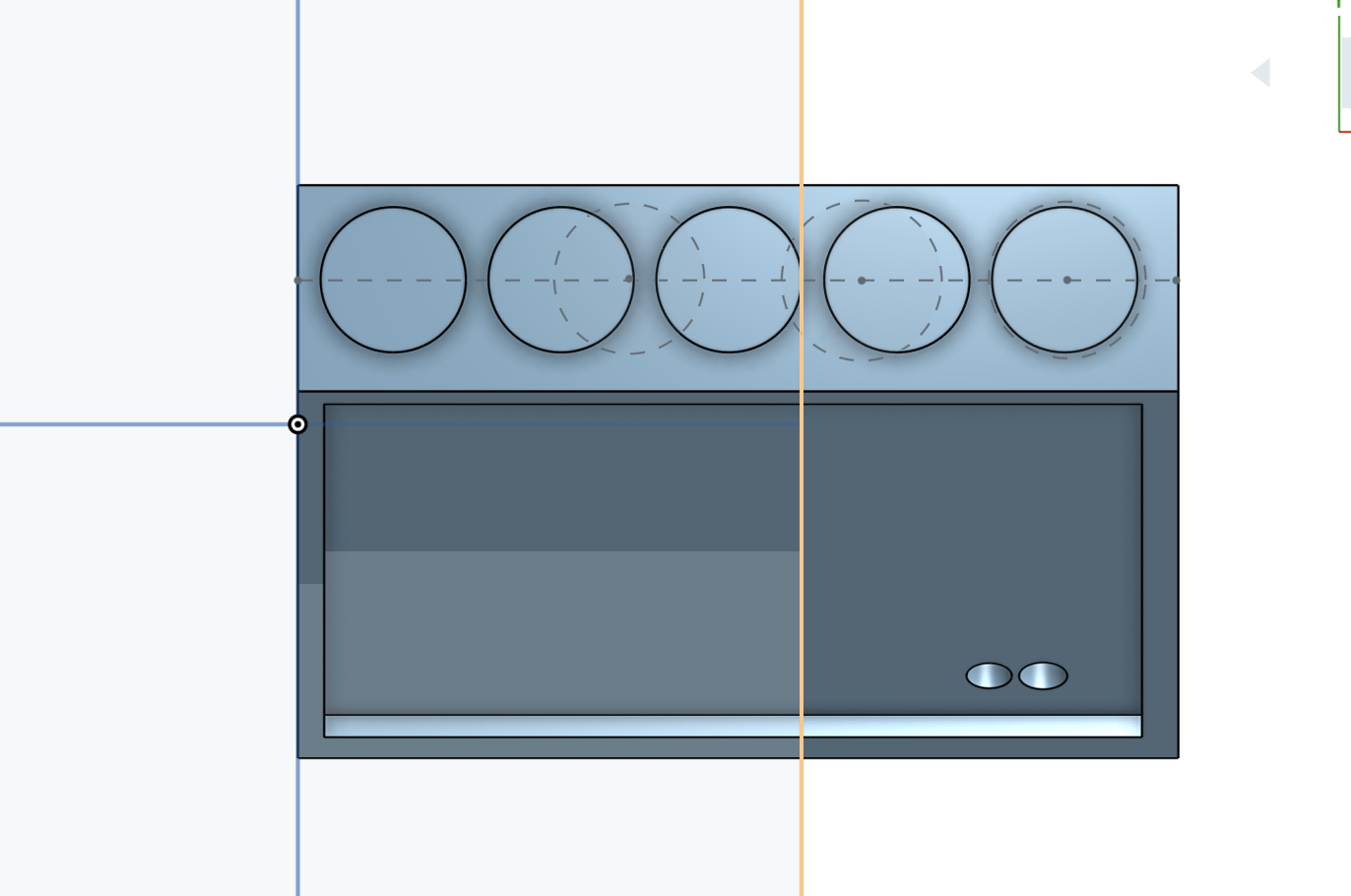 Top
L2
L4
Bottom
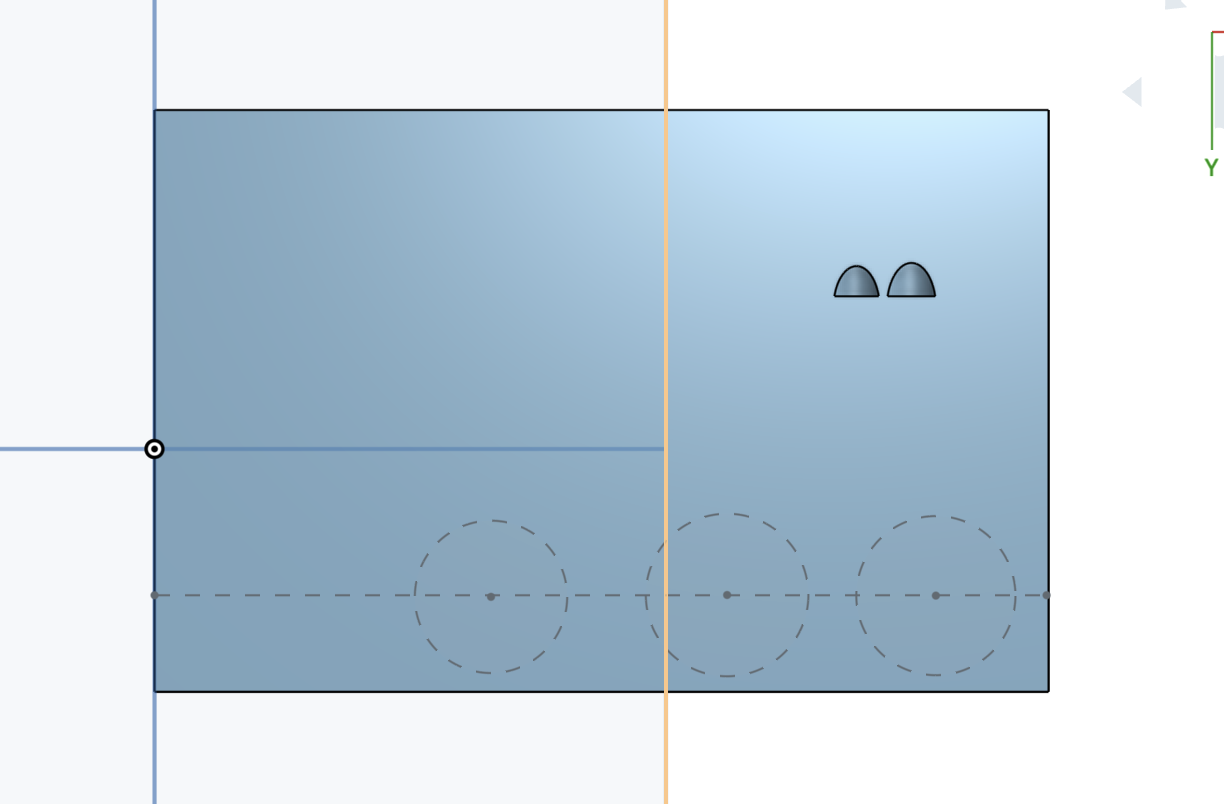 (L2 + L3)
L4
L3
L3
L2
√(L12+L22)
L4
L2
L1
L4
D3
D3
D1
D1
L3
L3
L2
√(L12+L22)
L4
L2
L1
D3
D2
L4
D2
D1
D1
L3
L3
L2
√(L12+L22)
L4
L2
L1
D3
D2
L4
D2
L3
L3
L2
√(L12+L22)
L4
L2
L1
D2
L4
D2
D4
√(L12+L22)
D4
D2
D3
L4
D3
D2
D2
D2
L3
L3
L2
√(L12+L22)
L4
L2
L1
D3
L4
Left
Right
Back
Top
Bottom
Front / Slope
Assuming the material is 3mm
Left
Right
Back
Top
Bottom
Front / Slope